Урок русского языка в 9 классе
Задание 1. Заполните «слепую» таблицу
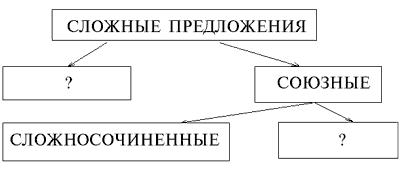 2.Цифровой диктант(ДА-1,нет-0)
1.  Союзы что, если, когда – подчинительные. 
2.  Придаточное предложение может стоять после главного, в середине его или перед ним. 
3.  Двусоставное предложение может быть неопределенно-личным.
4.  В предложении «Сделано все, чтобы я мог жить спокойно» первая часть – придаточное предложение. 
5.  Простые предложения в составе ССП зависят друг от друга. 
6.  Союзы либо, тоже, однако – сочинительные. 
7.  Союзные слова не только прикрепляют придаточное предложение к главному (или другому придаточному), но и являются членами придаточного предложения. 
8.  Придаточные изъяснительные предложения отвечают на вопросы косвенных падежей. 
9.  [       ], (с.с. который…). – схема СПП. 
10. Простые предложения в составе СПП равноправны между собой.
1.  Союзы что, если, когда – подчинительные. (Да – 1)
2.  Придаточное предложение может стоять после главного, в середине его или перед ним. (Да – 1)
3.  Двусоставное предложение может быть неопределенно-личным. (Нет – 0)
4.  В предложении «Сделано все, чтобы я мог жить спокойно» первая часть – придаточное предложение. (Нет – 0)
5.  Простые предложения в составе ССП зависят друг от друга. (Нет – 0)
6.  Союзы либо, тоже, однако – сочинительные. (Да – 1)
7.  Союзные слова не только прикрепляют придаточное предложение к главному (или другому придаточному), но и являются членами придаточного предложения. (Да – 1)
8.  Придаточные изъяснительные предложения отвечают на вопросы косвенных падежей. (Да – 1)
9.  [       ], (с.с. который…). – схема СПП. (Да – 1)
10.      Простые предложения в составе СПП равноправны между собой. (Нет – 0)
Поменяйтесь тетрадями, проверьте диктантКлюч: 1 1 0 0 0 1 1 1 1 00 ошибок- «5»1-2 ошибки- «4»3-4 ошибки- «3»5 и более- «2»Поставьте оценку за работу
Задание 3.
-Прочитайте предложения. Откуда строки? Кто автор?
Наконец бричка, сделавши порядочный скачок, въехала в ворота гостиницы, как будто телега опустилась в яму.

Чичиков был встречен Петрушкою, который одной рукой придерживал полы своего сюртука, ибо он не любил, чтобы расходились полы.

 Составьте схемы, определите вид придаточных.
Тема урока: «Виды СПП с несколькими придаточными предложениями»Цели урока:
-узнать виды подчинительной связи
-узнать комбинации нескольких придаточных в СПП
 -научиться составлять схемы и строить СПП с несколькими придаточными
Задание 4. Запишите предложения. Сделайте их схемы. Сделайте выводы.
1. Кучер сказал моему отцу, что лошади устали, что мы не доедем засветло.
2. Когда мы пришли, отец показал мне несколько крупных окуней, которых выловил без меня.
3. Нам сказали, что розы будут цвести все лето, если мы правильно срежем цветы.
Выводы?
Виды подчинения придаточных
Однородное соподчинение

[             ],   (                              ), (                            ).
Параллельное соподчинение

(                            ), [             ], (                              ).
Последовательное подчинение

[             ],   (                              ), (                            ).
Задание 5. Восстановите теорию в таблице, заполнив пробелы необходимыми сведениями. Работа в парах(рабочий лист).
Задание 6. Прочитайте текст . Сформулируйте основную мысль текста. Перепишите, расставляя знаки препинания и вставляя пропущенные бквы. Определите способ подчинения в СПП с несколькими придаточными.
Важнейший эмоциональный источник любви к Родине  - это восхищение красотой земли где жили деды и прадеды где нам суждено прожить жизнь повторить себя в детях и уйти в землю родившую нас.  
Но пусть эта красота войдет  в сердце вместе с мыслью о том что (н..)было (бы) (н..)цветущего сада (н..) ласковой материнской песни    если(бы) (н..) пролили свою кровь  за свободу Родины тысячи   героев.
Р…дная земля ст…нови(т, ть)ся бе…конечно дорогой когда радость бытия сл..вается с чу..вом долга перед людьми которые отст..яли красоту.
Задание 6. Самопроверка
Но пусть эта красота войдет  в сердце вместе с мыслью о том , что не было бы ни цветущего , сада ни ласковой материнской песни ,    если бы не пролили свою кровь  за свободу Родины тысячи   героев.
Родная земля становится бесконечно дорогой , когда радость бытия сливается с чувством долга перед людьми , которые отстояли красоту.  
         О чем?         При каком условии?

[           ], (что…), (если…). ПОСЛЕДОВАТЕЛЬНОЕ ПОДЧИНЕНИЕ
При каком условии?       Какими?

[           ], (когда…), (которые…). ПОСЛЕДОВАТЕЛЬНОЕ ПОДЧИНЕНИЕ
Задание 7
Исследовательская работа. Работа в парах.
Найдите в тексте СПП предложения с несколькими придаточными, выпишите их и постройте схемы. Определите вид подчинения придаточных.
Говорят что содержание определяет форму. Это верно. Но верно и то что от формы в известной мере зависит содержание. Поэтому поговорим о форме нашего поведения о том что должно войти в нашу привычку и что тоже должно стать нашим внутренним содержанием. В разговоре с другими умейте слушать умейте помолчать умейте редко и вовремя пошутить. Занимайте собой как можно меньше места не старайтесь быть «душой общества».Будьте просты и снисходительны к своим недостаткам не страдайте от них так как хуже нет когда в человеке развивается «комплекс неполноценности». Человек теряет то что в нем лучшее доброту.И еще одно и самое может быть важное будьте правдивы. Тот кто стремится обмануть других обманывается сам потому что ложь всегда выдает себя.
Тот, кто стремится обмануть других, обманывается сам, потому что ложь всегда выдает себя.

          Какой?                               Почему?
      
[    …  , (кто…),  …   ], (потому что…).    ПАРАЛЛЕЛЬНОЕ ПОДЧИНЕНИЕ
Задание 7.Исследовательская работа. Проверка.
Поэтому поговорим о форме нашего поведения, о том, что должно войти в нашу привычку, что тоже должно стать нашим внутренним содержанием.
                О чем?

[           ],(что…), (что…).  ОДНОРОДНОЕ СОПОДЧИНЕНИЕ

Будьте просты и снисходительны к своим недостаткам, не страдайте от них, так как хуже нет, когда в человеке развивается «комплекс неполноценности». 
               Почему?                   Чего?

[           ],(так как …), (когда…).  ПОСЛЕДОВАТЕЛЬНОЕ ПОДЧИНЕНИЕ
Задание из ОГЭ
1.Среди предложений 1-5 найдите сложноподчинённое предложение с однородным подчинением придаточных. Напишите номер этого предложения. 
(1) Ольга Ивановна тоже готовилась к приходу жильца. (2) Поначалу, узнав от дочки о неожиданном госте, она вспылила: "Терпеть не могу, когда в доме чужие люди!" (3) Но потом стала сама себя убеждать, что места в доме достаточно, что сама она все равно целыми днями пропадает в своей больнице. (4) И вообще, жилец - временный. (5) Ольга Ивановна отошла и весь остаток дня приводила дом в порядок: ей не хотелось ударить лицом в грязь перед незнакомым человеком.
2. Среди пред­ло­же­ний 1—5най­ди­те слож­ное пред­ло­же­ние с по­сле­до­ва­тель­ным под­чи­не­ни­ем при­да­точ­ных. На­пи­ши­те номер этого пред­ло­же­ния.
(1)Запах кофе был для Андрея не просто запахом. (2)Он был незабываемым воспоминанием, воспоминанием о прошлом, о детстве, о счастье, о том самом настоящем счастье, которое можно испытать только тогда, когда лет тебе совсем мало. (3)Запах молотого кофе всегда наводит его на эти воспоминания...
(4)Дома у них, по правде говоря, кофе не водился. (5)Насколько Андрей помнил, ни мать, ни отец его не пили.
Рефлексия учебной деятельности на уроке:
Какое задание сегодня вам больше понравилось и почему?
На каком этапе урока вы чувствовали себя уверенно?
Над чем вы чувствуете необходимость поработать дополнительно?
Домашнее задание:
Выучить теорию( параграф 14),вклеить правило в справочник;
Упр. 236( плюс грамматические основы);
Или выписать 7  СПП с несколькими придаточными из поэмы Н.В. Гоголя «Мертвые души», составить схемы предложений, определить вид подчинения придаточных, выделить основы